TODOS 2016 ConferenceEnsuring Equity and Excellence in Mathematics For ALL
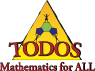 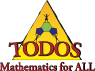 June 23-25, 2016
Scottsdale Plaza Resort, Phoenix, AZ
Participants will leave with important tools, strategies, ideas, and models for their own settings so they can advocate for and enact mathematics teaching that increases Equity, Access, and Achievement for ALL students through rigorous and coherent mathematics. 
http://www.todos-math.org
Classroom Teacher 
Scholarships Available!
Registration Now Open!
TODOS 2016 Conference is co-sponsored by NSF-funded Arizona Master Teachers of Mathematics (AZ-MTM), award #1035330,administered by the Department of Mathematics at The University of Arizona.
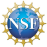